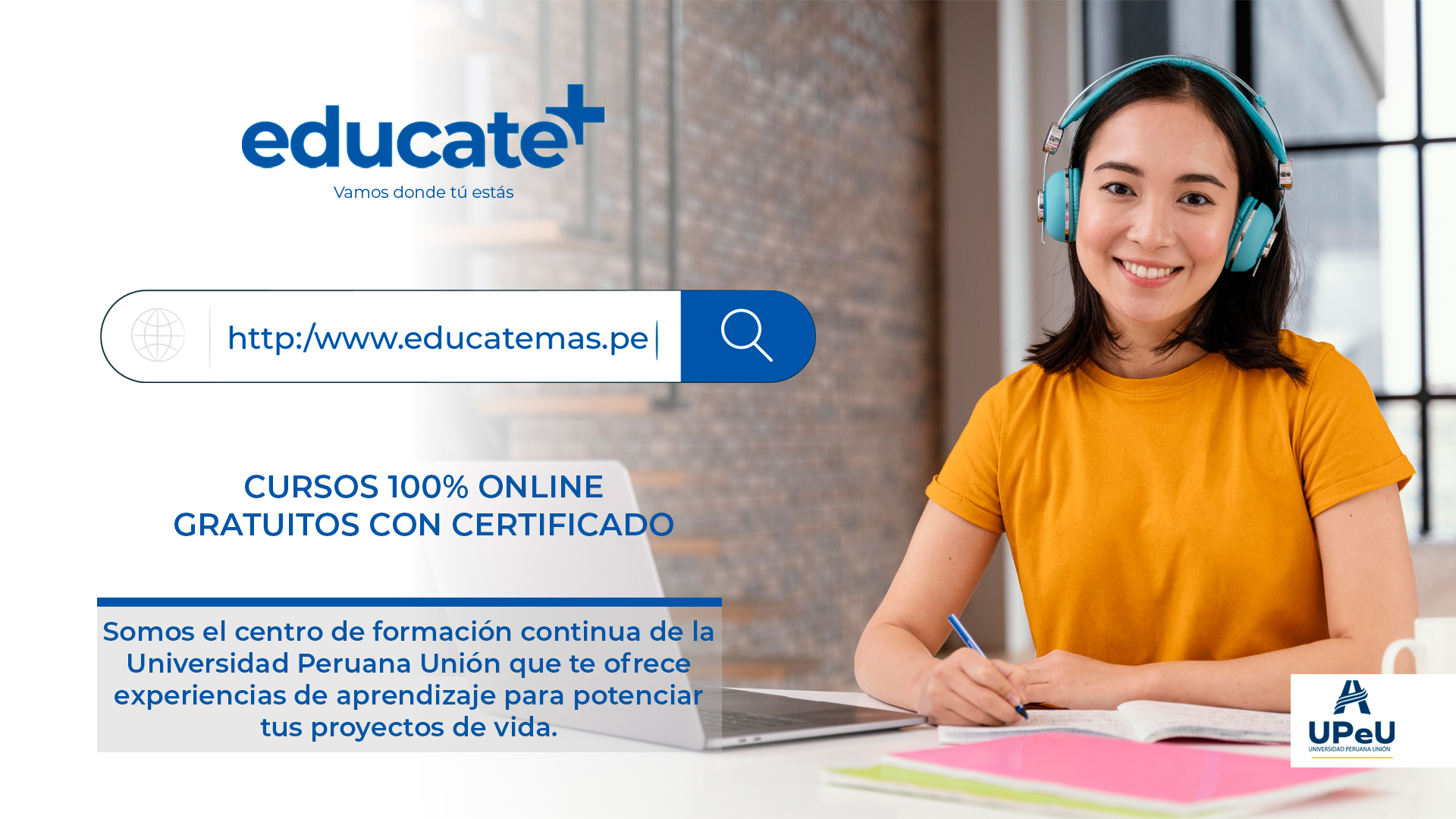 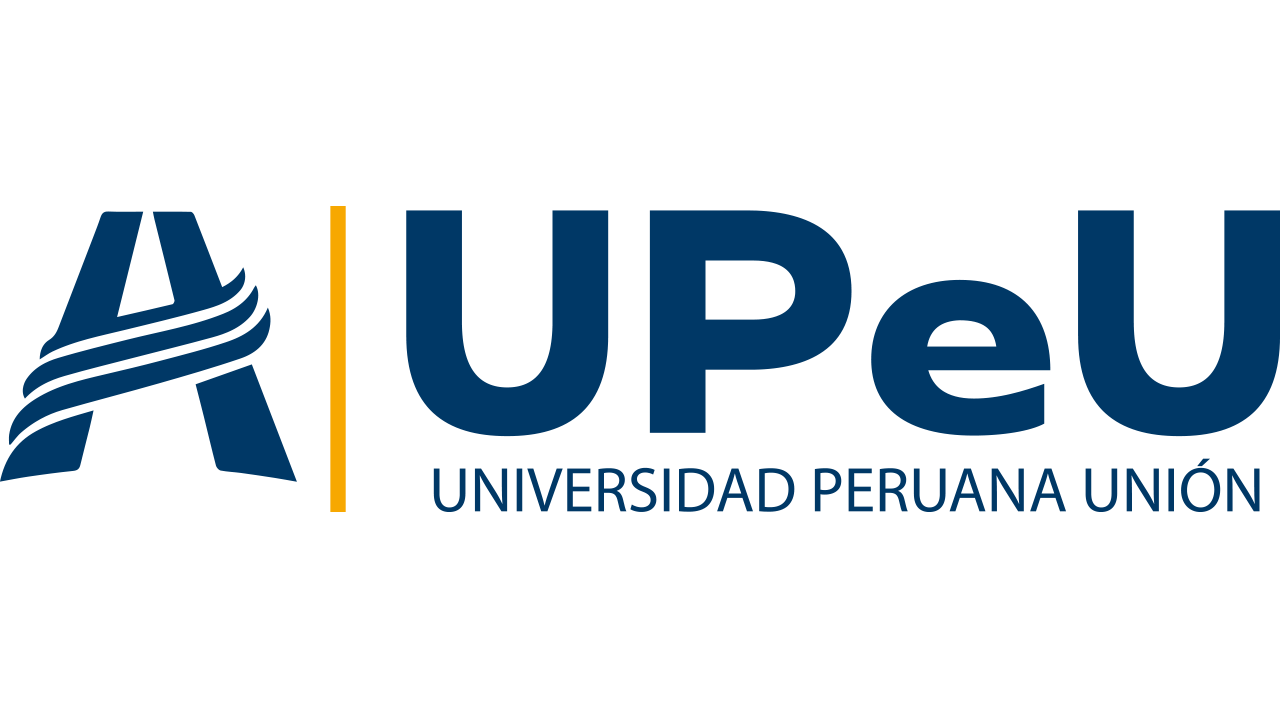 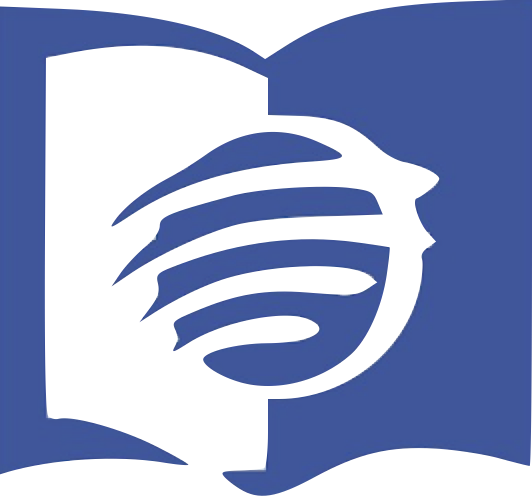 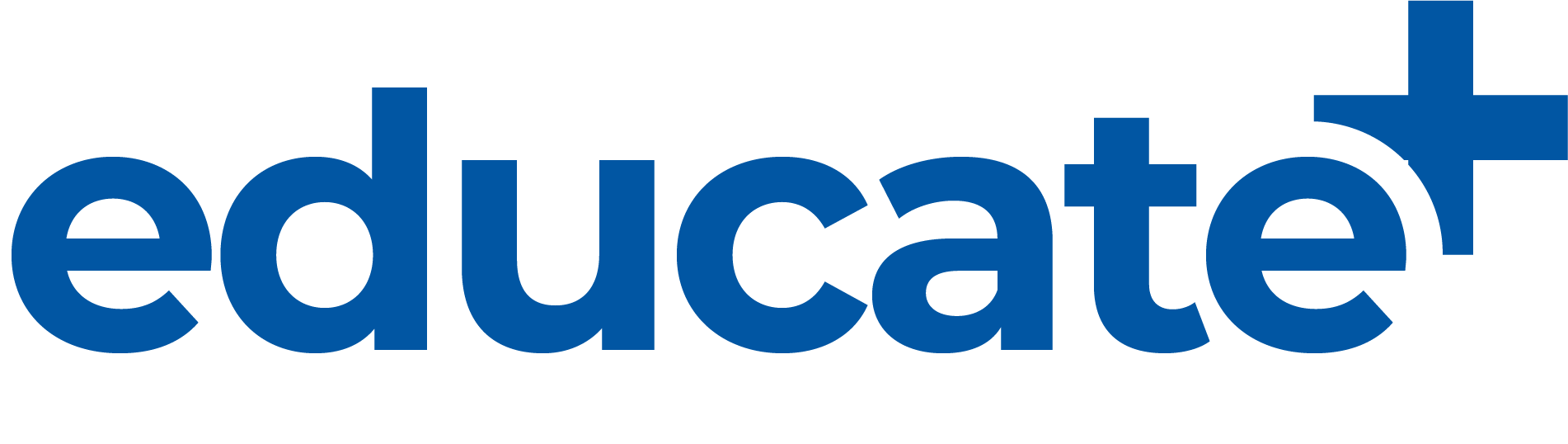 Vamos donde tú estás
ENFOCANDO LA LECCIÓN
https://educatemas.pe
Dr, Tito Goicochea M.
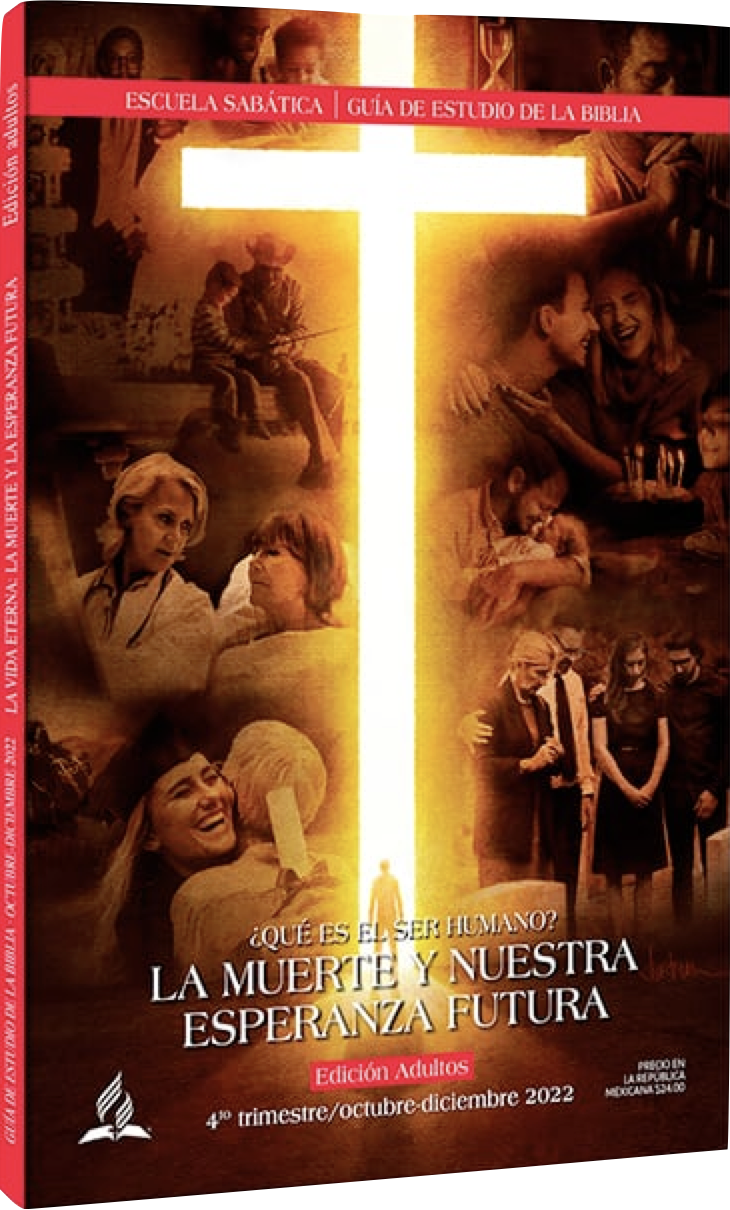 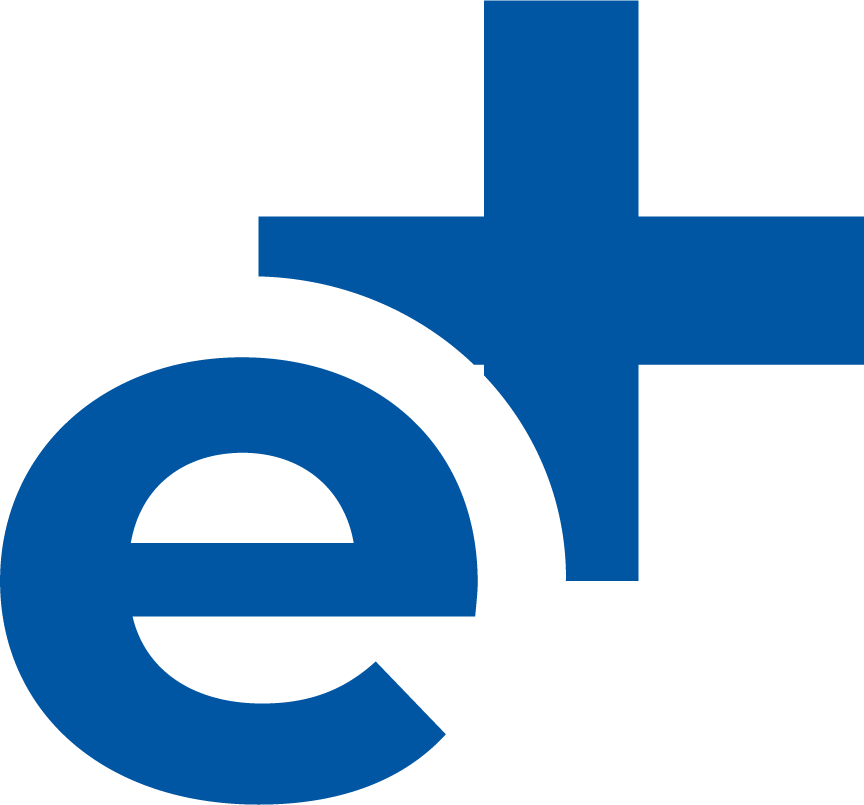 Lección 13
El proceso del juicio
Para el 24 de diciembre del 2022
Dr, Tito Goicochea M.
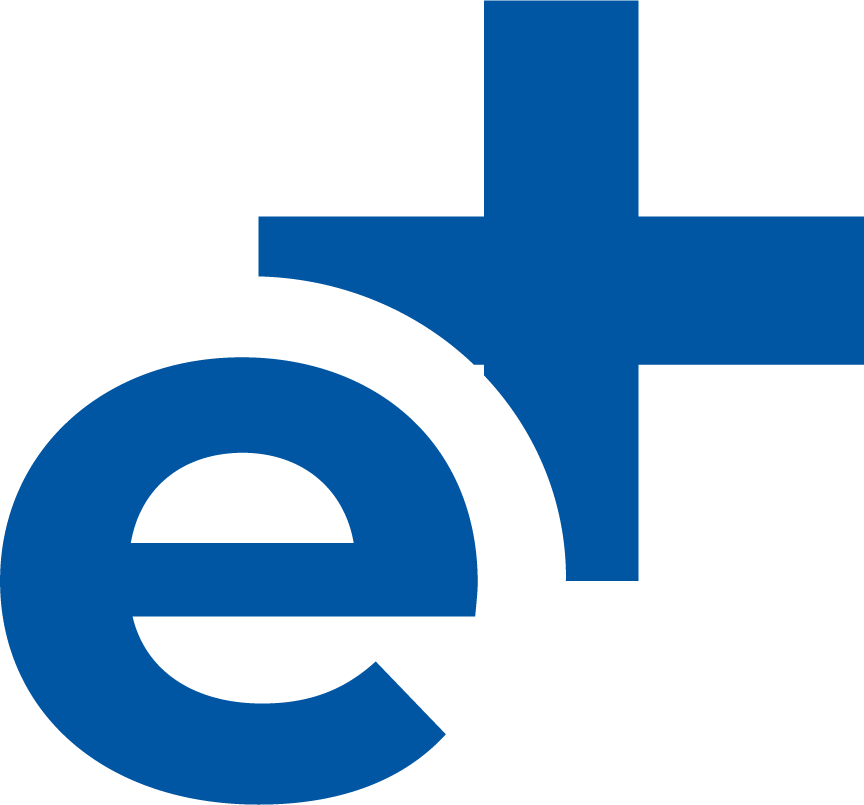 INTRODUCCIÓN:
Si hay algo sobre lo que la Escritura es clara, es la realidad del Juicio. Dios juzgará al mundo. Los versículos, tanto del Antiguo Testamento como del Nuevo Testamento, son múltiples y sin ambigüedades. La justicia, tan insuficiente aquí y ahora, algún día llegará.

Dios es nuestro Juez (Isa. 35:4). Como nuestro Juez, él es imparcial en su juicio. Esta es una buena noticia para nosotros. Como seres caídos, con un juicio imperfecto y una inclinación hacia la parcialidad y el prejuicio, tendemos a transportar a algunas personas al cielo y a continuación les negamos la entrada a otras. Dios conoce el corazón, los pensamientos y las motivaciones humanas; por lo tanto, solo él puede dar a cada ser humano una sentencia imparcial y justa.

Al final, Dios restaurará completamente la armonía y la paz en todo el Universo (Efe. 1:10). El mal y cualquier cosa o persona que se vincule con él serán eliminados y destruidos. Todo aquel que se someta total y voluntariamente a Dios, reconociéndolo como su Creador, Redentor, Señor y Rey, recibirá la vida eterna, y lo servirá y adorará con gozo para siempre. De esta manera, la abundante vida original de gozo, felicidad y paz será restaurada y nunca más será interrumpida por ninguna forma de desobediencia o rebelión.
Dr, Tito Goicochea M.
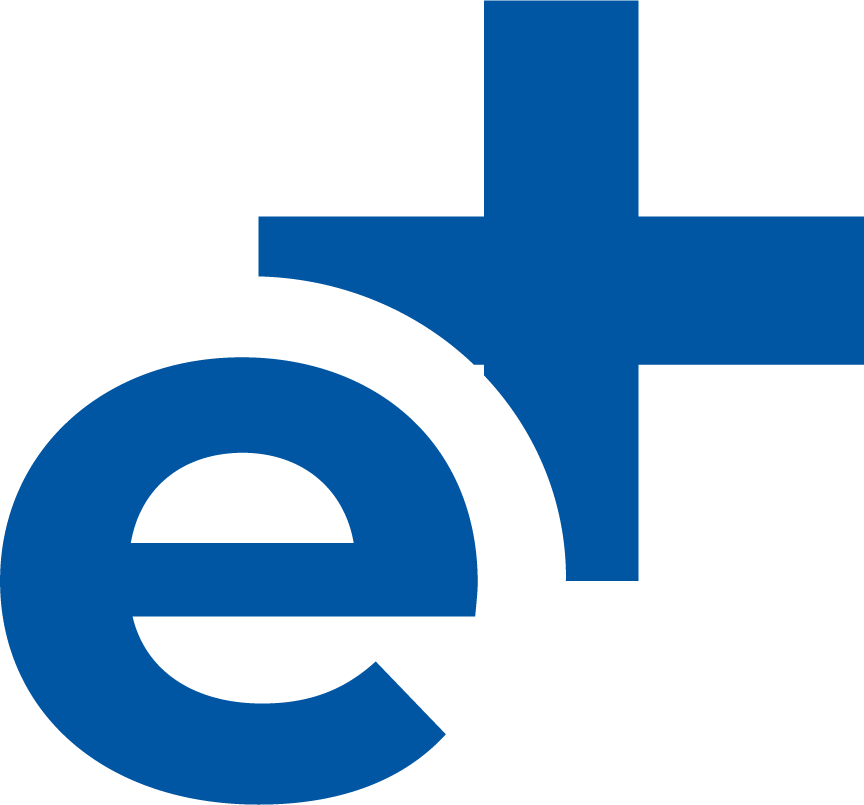 TEMA CENTRAL:
SECCIÓN 1
El proceso de juicio del tiempo del fin tiene tres fases principales: el juicio previo al Advenimiento, el juicio durante el Milenio y el juicio ejecutivo. Este proceso termina con la vindicación de los justos y la segunda muerte de los impíos.
ENFOCANDO LA LECCIÓN
OBJETIVOS:
A.	SABER: Comprender las fases del proceso de juicio del tiempo del fin que termina con la vindicación de los justos y la segunda muerte de los impíos.
B.	SER: Rendir cada día nuestra voluntad a Dios para hallar oportuno socorro en el día del juicio final.
C.	HACER:  Llevar a otras personas al los pies de Cristo para asegurar su victoria en el juicio final.
Lección 12
El proceso del juicio
IDEAS CLAVES:
Texto Clave: “Porque es necesario que todos nosotros comparezcamos ante el tribunal de Cristo, para que cada uno reciba según lo que haya hecho mientras estaba en el cuerpo, sea bueno o sea malo” (2 Cor. 5:10).
FUNDAMENTOS DEL JUICIO: (Dn. 7:22; Mt. 25:31-46; Sant. 2:12; 1 Jn. 2:1).
2. FASES DEL JUICIO.
3. CONSECUENCIA DEL JUICIO (Mal. 4:1; Ap. 20:14, 15; 21:8)
Dr, Tito Goicochea M.
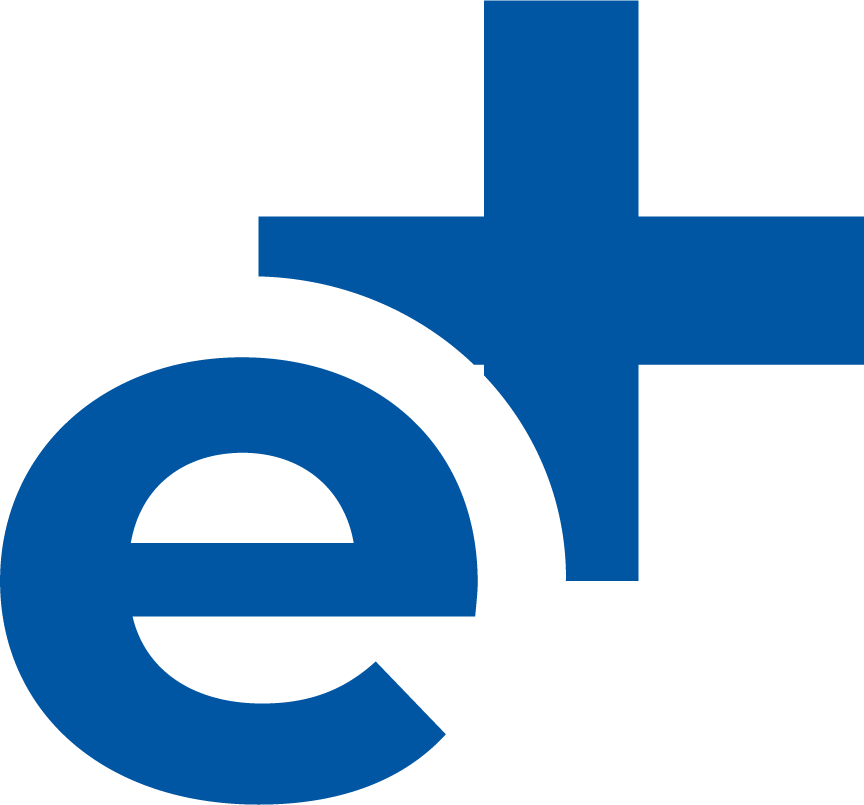 SECCIÓN 2
DESARROLLO DE LA LECCIÓN CON EL CICLO DE APRENDIZAJE: MOTIVA, EXPLORA, APLICA Y CREA
Dr, Tito Goicochea M.
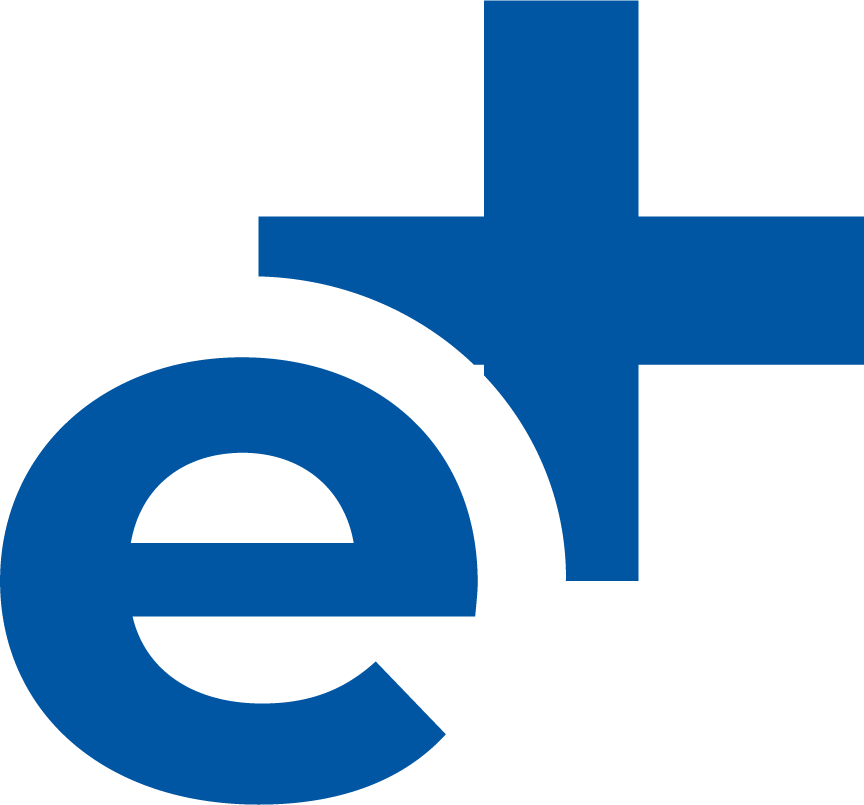 ¿Cómo captar el interés de los estudiantes al estudio de la semana?
¿Por qué es tan necesario y crucial el juicio de Dios en el contexto del Gran Conflicto y el interés del Universo en el tema del pecado?
MOTIVA
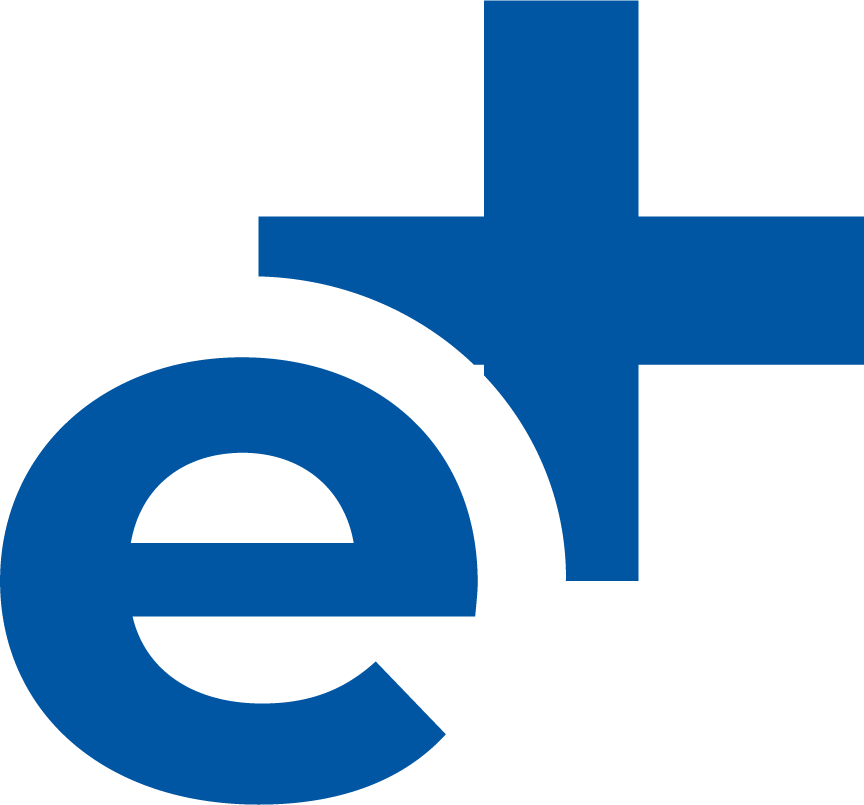 FUNDAMENTOS DEL JUICIO: (Dn. 7:22; Mt. 25:31-46; Sant. 2:12; 1 Jn. 2:1)
1
El libro de Daniel se refiere a un juicio del tiempo del fin “en favor de los santos del Altísimo” (Dan. 7:22, NVI).

Al describir el Juicio (Mat. 25:31–46), Cristo mencionó la presencia no solo de los cabritos (impíos) sino también de las ovejas (justos).

La base del proceso judicial es la Ley moral de Dios, resumida en los Diez Mandamientos (Ecl. 12:13, 14; Sant. 1:25; 2:8-17). Todo pecador será condenado.

Somos salvos por gracia (Isa. 55:1; Efe. 2:8-10).

Justificados por la fe (Gén. 15:6; Rom. 5:1)

Juzgados por las obras (Ecl. 12:14; Mat. 25:31–46; Apoc. 20:11–13).

Hay un abogado para el pecador (1 Jn. 2:1). Todos podemos contratar sus servicios, ¡son gratuitos (Ro. 3:24)! La intercesión de Jesús nos asegura la absolución en el juicio.
EXPLORA
¿Cuáles son las ideas principales de cada IDEA CLAVE del estudio de la semana?
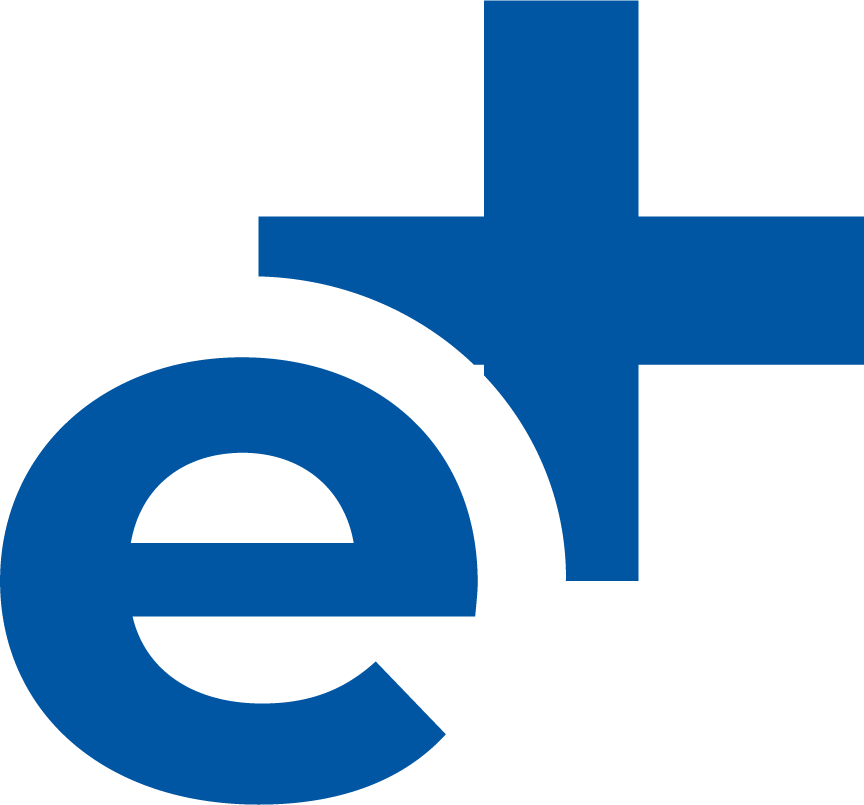 2
FASES DEL JUICIO
A.  El juicio preadvenimiento o investigador.

Cuando Jesús venga dará la recompensa a cada uno (Is. 40:10; Ap. 22:12).

Nadie la recibirá antes, ya que todos los muertos esperan inconscientes en sus tumbas.  

Esto significa que, antes de la Segunda Venida, se ha tenido que juzgar la vida de cada uno. De otro modo, ¿en base a qué unos serán resucitados para vida eterna, y otros deberán esperar a la segunda resurrección, la de condenación (Dn. 12:2; Mt. 25:46; Ap. 20:5-6 NVI)? 

Cuando Dios convoque a la corte celestial antes de la segunda venida de Cristo (Dan. 7:9, 10, 13, 14, 22, 26, 27; Apoc. 11:19; 14:7; comparar con Mat. 22:1-14), el propósito principal será garantizar legal y eternamente nuestro lugar dentro de la familia celestial.

A este juicio solo asisten los ángeles y los mundos no caídos, ya que se celebra en el Cielo, mientras la vida en la tierra sigue desarrollándose (Dn. 7:9-12).
EXPLORA
¿Cuáles son las ideas principales de cada IDEA CLAVE del estudio de la semana?
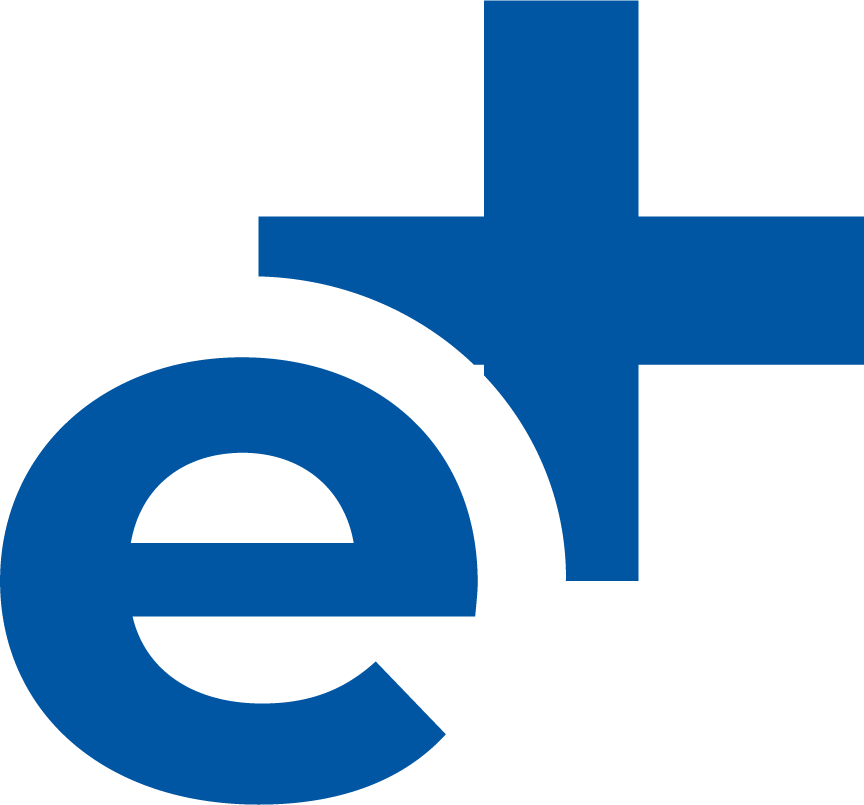 FASES DEL JUICIO
2
B.  El juicio durante el milenio.
Durante el Milenio, mientras esta Tierra permanezca desolada, los santos reinarán con Cristo en el cielo (Jer. 4:23; Apoc. 20:4 y 12). 

Si Dios ya ha juzgado a todos antes de la Segunda Venida, ¿por qué debemos nosotros juzgar al mundo y a los ángeles durante el milenio  1 Cor. 6:2 y 3 y Ap. 20:4 al 6 y 11 al 13?. 

(1) Vindicar el carácter de Dios contra las acusaciones de Satanás de que Dios es injusto en la forma en que trata a sus criaturas; 

(2) Confirmar la imparcialidad de las recompensas de los justos;

(3) Demostrar la justicia del castigo de los impíos; 

(4) Disipar todas las dudas que pudieran conducir a otra rebelión en el Universo.
EXPLORA
¿Cuáles son las ideas principales de cada IDEA CLAVE del estudio de la semana?
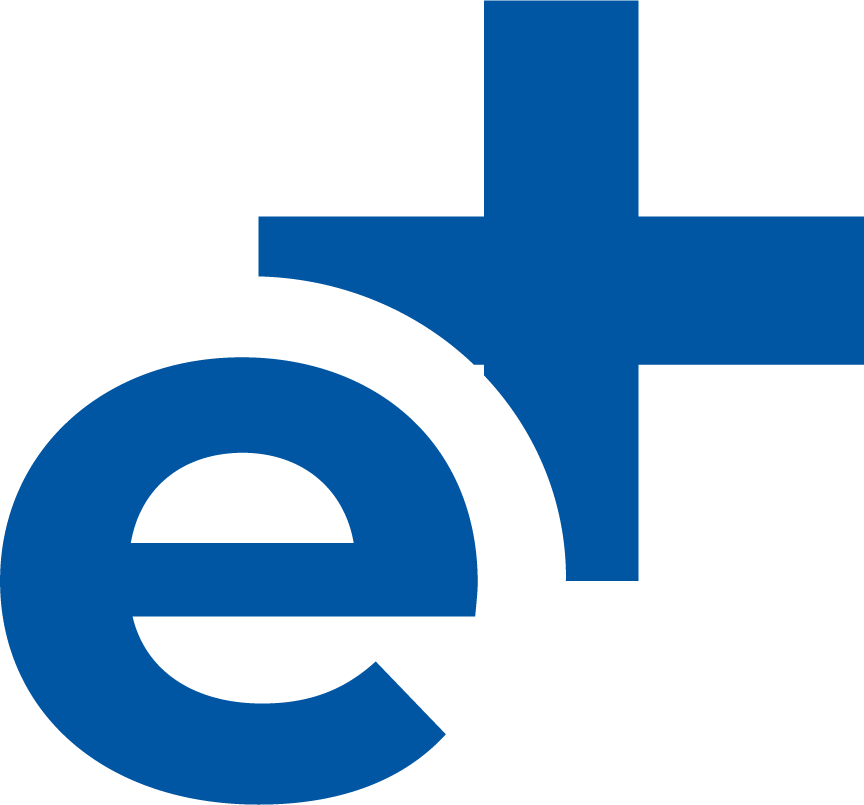 2
FASES DEL JUICIO
C. El juicio ejecutivo (juicio final). 
El juicio ejecutivo es la intervención punitiva final e irreversible de Dios en la historia de la humanidad.

Hubo juicios punitivos limitados; por ejemplo, la expulsión de Satanás y sus ángeles rebeldes del cielo (Apoc. 12:7-12), la expulsión de Adán y de Eva del Jardín del Edén (Gén. 3), el gran Diluvio (Gén. 6–8), la destrucción de Sodoma y de Gomorra (Gén. 19; Jud. 7), la muerte de los primogénitos en Egipto (Éxo. 11–12) y la muerte de Ananías y Safira (Hech. 5:1–11).

Ahora son juzgados por lo que hicieron en vida, y condenados a una segunda muerte en el lago de fuego (Ap. 20:11-15). 

Todo lo que Dios pudo haber hecho para salvar a la humanidad de la perdición eterna lo hizo, incluso a un gran costo personal. Los que se pierden, en última instancia, tomaron decisiones que los llevaron a este final desafortunado.
EXPLORA
¿Cuáles son las ideas principales de cada IDEA CLAVE del estudio de la semana?
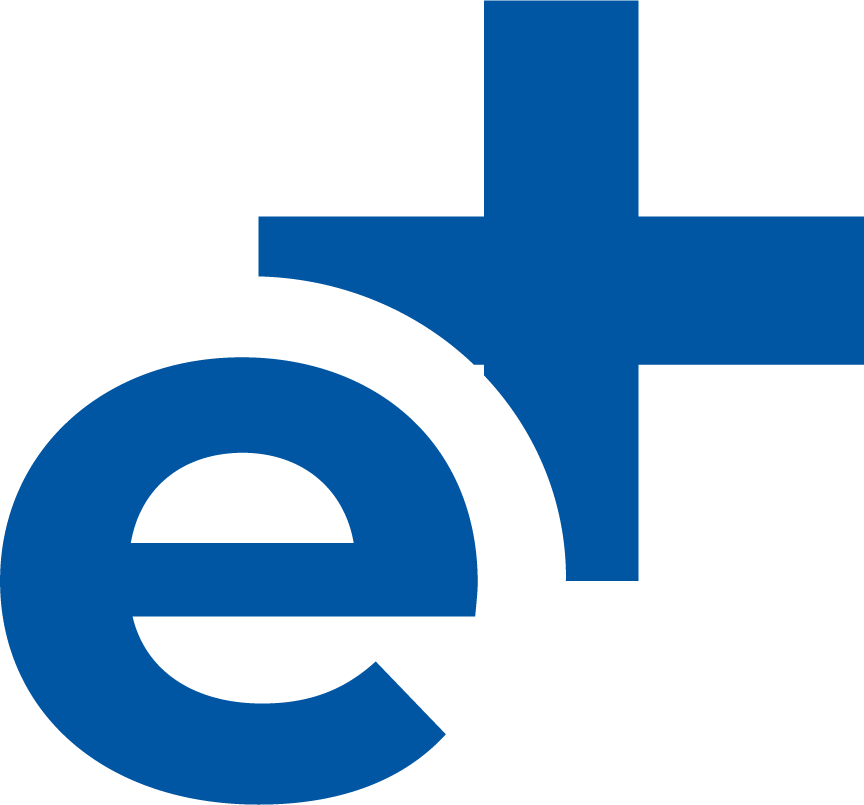 3
CONSECUENCIA DEL JUICIO: LA SEGUNDA MUERTE: (Mal. 4:1; Ap. 20:14, 15; 21:8)
Al final del milenio, todos los impíos muertos resucitarán de sus tumbas para recibir su sentencia punitiva final (Apoc. 20:5, 11-15).

Satanás conducirá a todos los pecadores a un ataque final desesperado contra la Ciudad Santa.(Apoc. 20:7-9a).

Caerá fuego del cielo y acabará definitivamente con el pecado, la maldad y la rebelión (Apoc. 20:9, 10).

Este fuego purificador constituirá el juicio aniquilador, la muerte definitiva, eterna e irreversible. No hay esperanza para quienes rechazaron a Jesús como su Salvador y retuvieron sus actitudes tercas.

El pecado, los pecadores y el diablo, con sus ángeles, son aniquilados, y la Tierra se purgará de maldad (Apoc. 20:9, 13-15; comparar con 2 Ped. 3:7, 10-13).

Alabado sea el Señor porque él, como nuestro “juez justo” (2 Tim. 4:8), tomará la justa decisión de conceder inmortalidad a los justos y destrucción eterna a los impíos.
EXPLORA
¿Cuáles son las ideas principales de cada IDEA CLAVE del estudio de la semana?
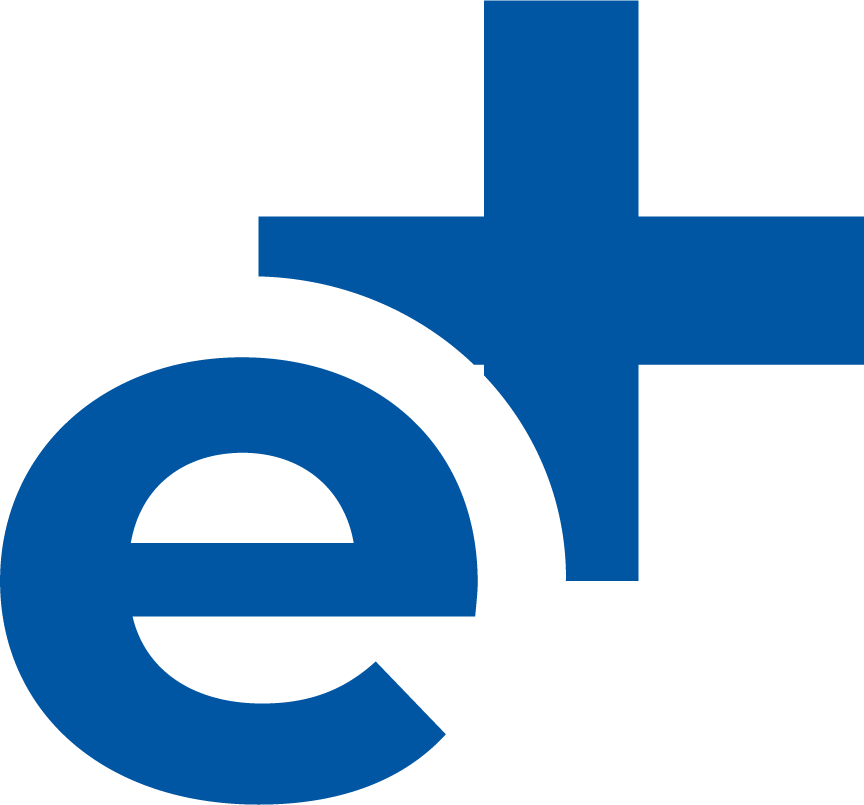 PARA REFLEXIONAR
“Si te aferras al yo y rehúsas rendir tu voluntad a Dios, estás eligiendo la muerte. Para el pecado, dondequiera que esté, Dios es un fuego consumidor.
Si eliges el pecado y rehúsas separarte de él, la presencia de Dios, que consume el pecado, necesariamente te consumirá a ti” (DMJ 60).
APLICA
De lo estudiado esta semana, ¿Qué lecciones obetenemos para nuestra vida?
¿Qué decisiones de vida eterna tomas hoy?
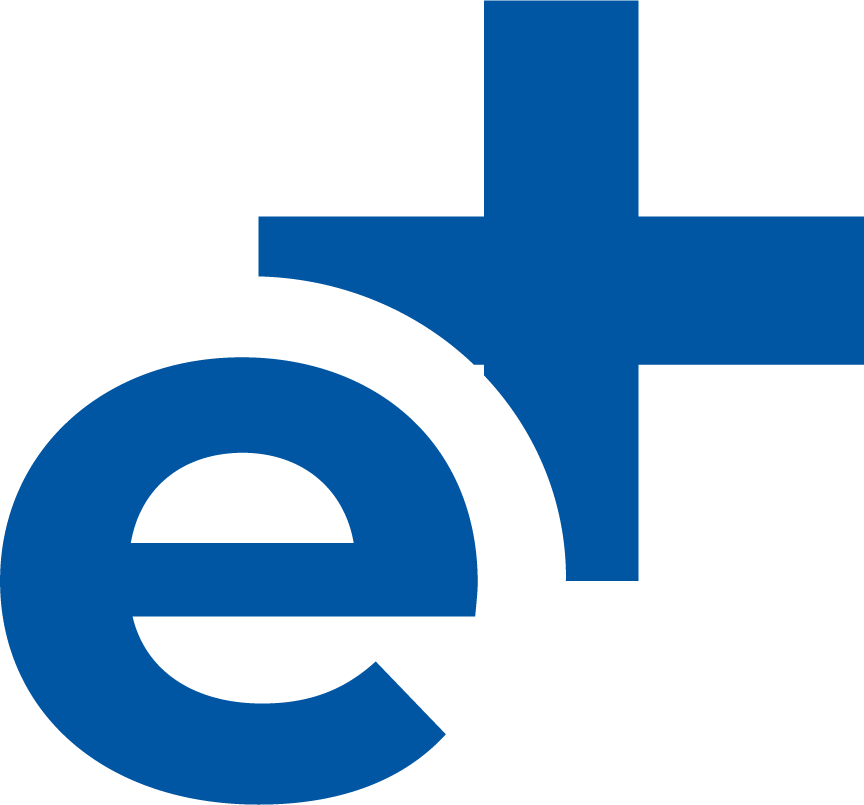 CREA
¿Cómo puedes ayudar a tus amigos, familiares y vecinos a prepararse para enfrentar el juicio?
¿Cómo compartiremos lo aprendido con otras personas?
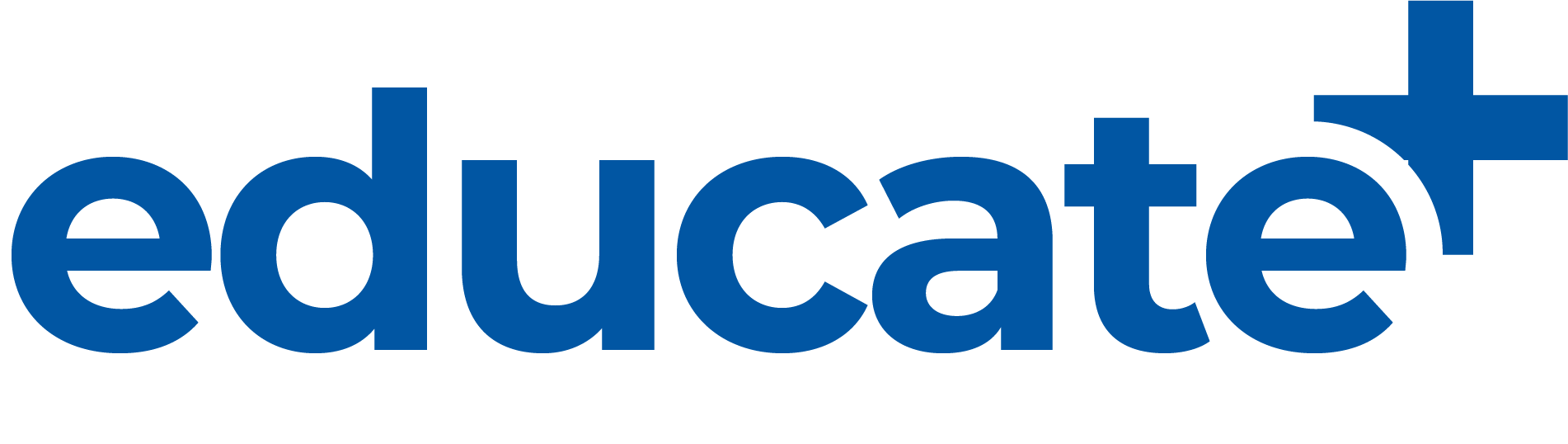 Vamos donde tú estás
https://educatemas.pe